Monthly Office Hours
October 9, 2024
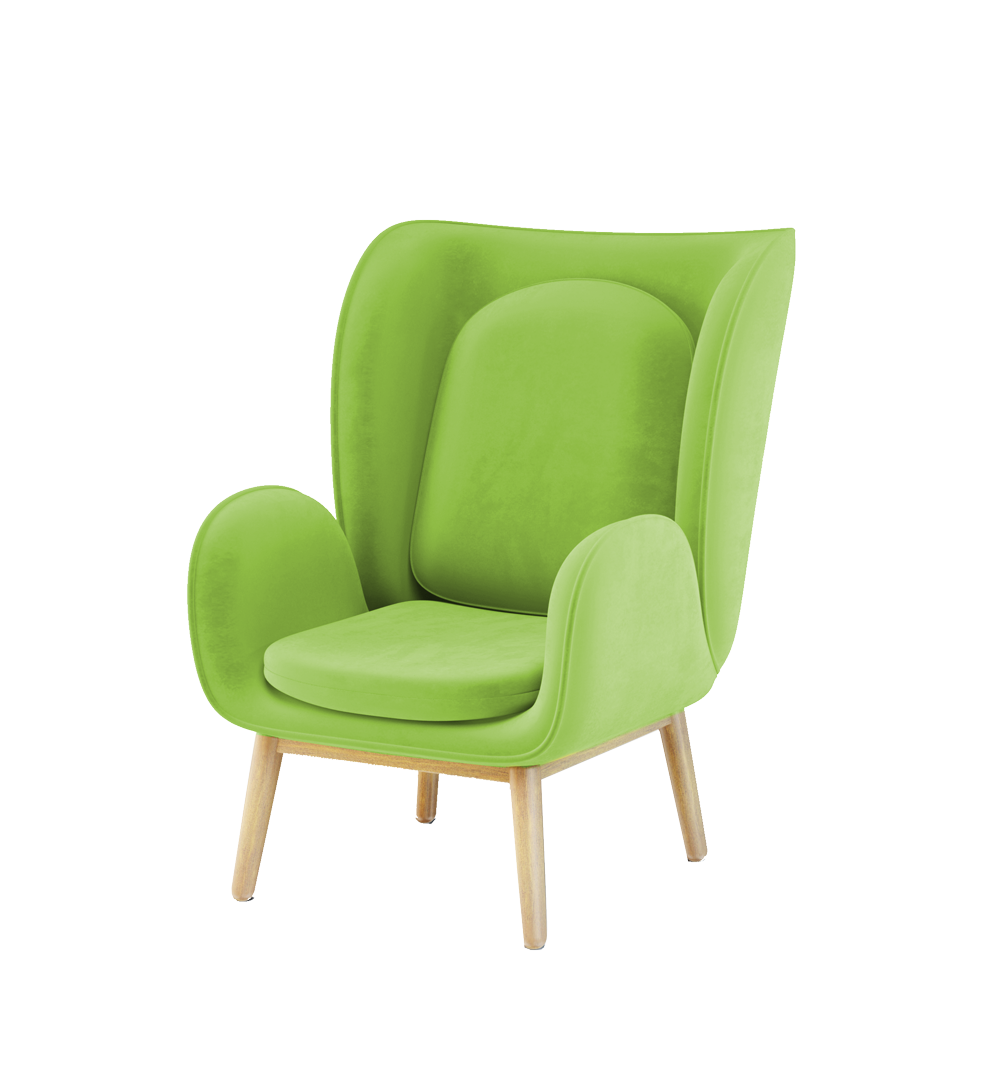 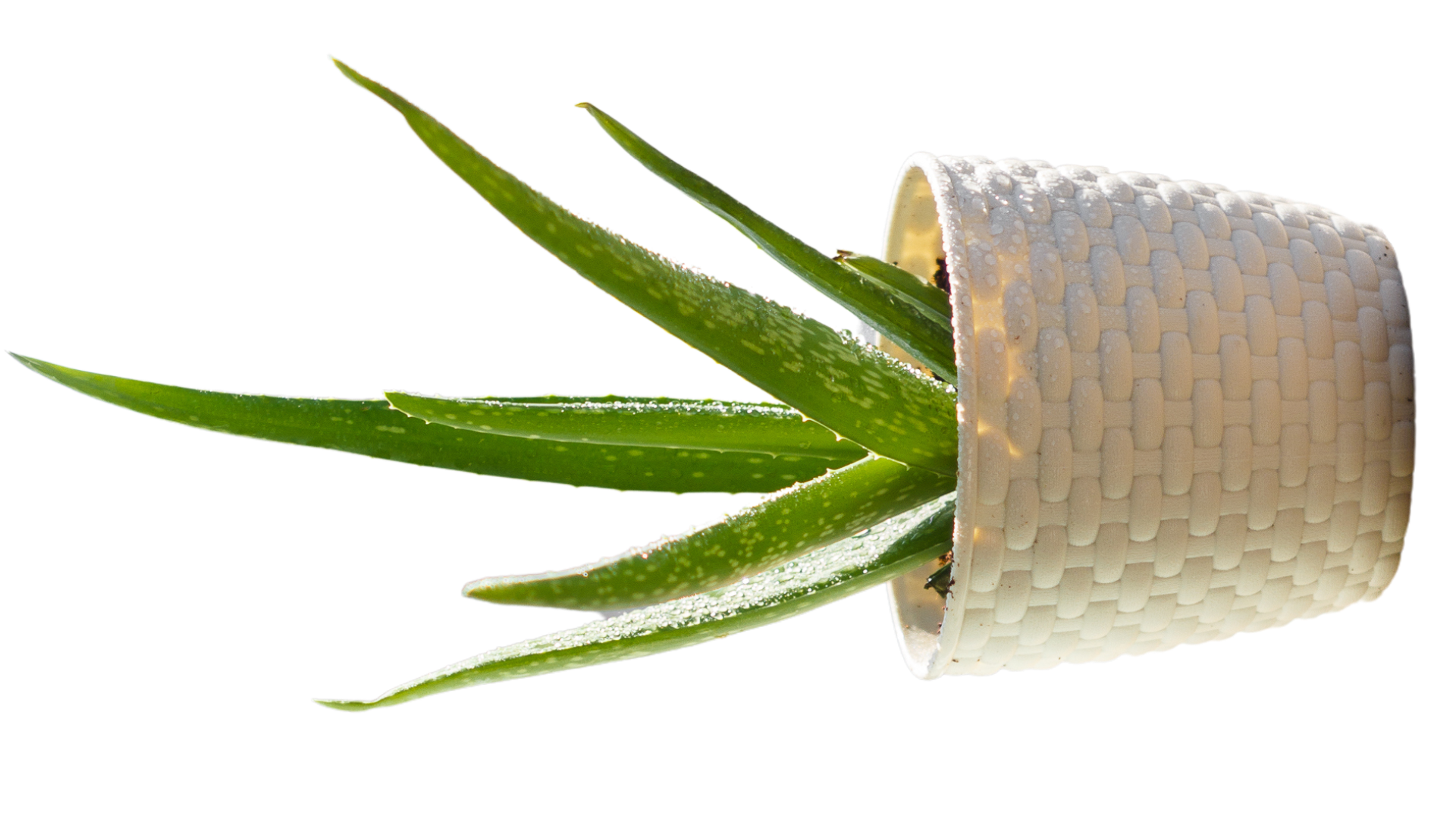 Recap from Our Northern Capital Webinar
We are launching Beta testing for a new fixed income trading partnership with Northern Capital
Today we will introduce Northern Capital, review the strategies offered, and define minimums and constraints.
Strategy Minimum: $200,000
Your client portfolio must have $200,000 or more allocated to fixed income. 
Example: If your client portfolio has a $300,000 total account balance invested in a 70% / 30% model, that only leaves $90,000 in bonds. This portfolio is not eligible for an individual bond portfolio.
Portfolios below the minimum will not round up to earn eligibility.
Individual bond portfolios that fall below $200,000 will only remain eligible at the sole discretion of our trading team.
Cash balances in individual bond portfolios  will often have excess amounts over our typical .50% target and/or shares in money market funds until enough cash is available for the purchase of a round lot.
Coordinating trading for individual bonds during model implementation, rebalances, and cashiering requests is slower than typical trading of ETFs. Please do not engage in these strategies if your client will not be able to accommodate delayed trades.
Bond markets are less active around holidays and weekends and sometimes have different holiday hours than public equity markets. Please do not engage in these strategies if your client will not be able to accommodate delayed trades.
Next steps:
View the webinar on our knowledge base.
Request access to our beta tests by sending an email to: jeff@xyinvestmentsolutions.com
Portfolios will be prioritized based on the order in which we receive your requests.
Watch for our Go Live announcement and general training on this new process later this fall.
RMD Reminders
Our team will review any RMDs outstanding and send reports to you by Friday, November 1st.

Please plan to have RMD requests submitted to our team by the year-end processing deadline: November 22nd
Important Dates
Medicare 101 Webinar 
(Live Session CFP® CE Eligible)
October 10, 2024 @ 9am PST / 12pm ESTRegister Here.
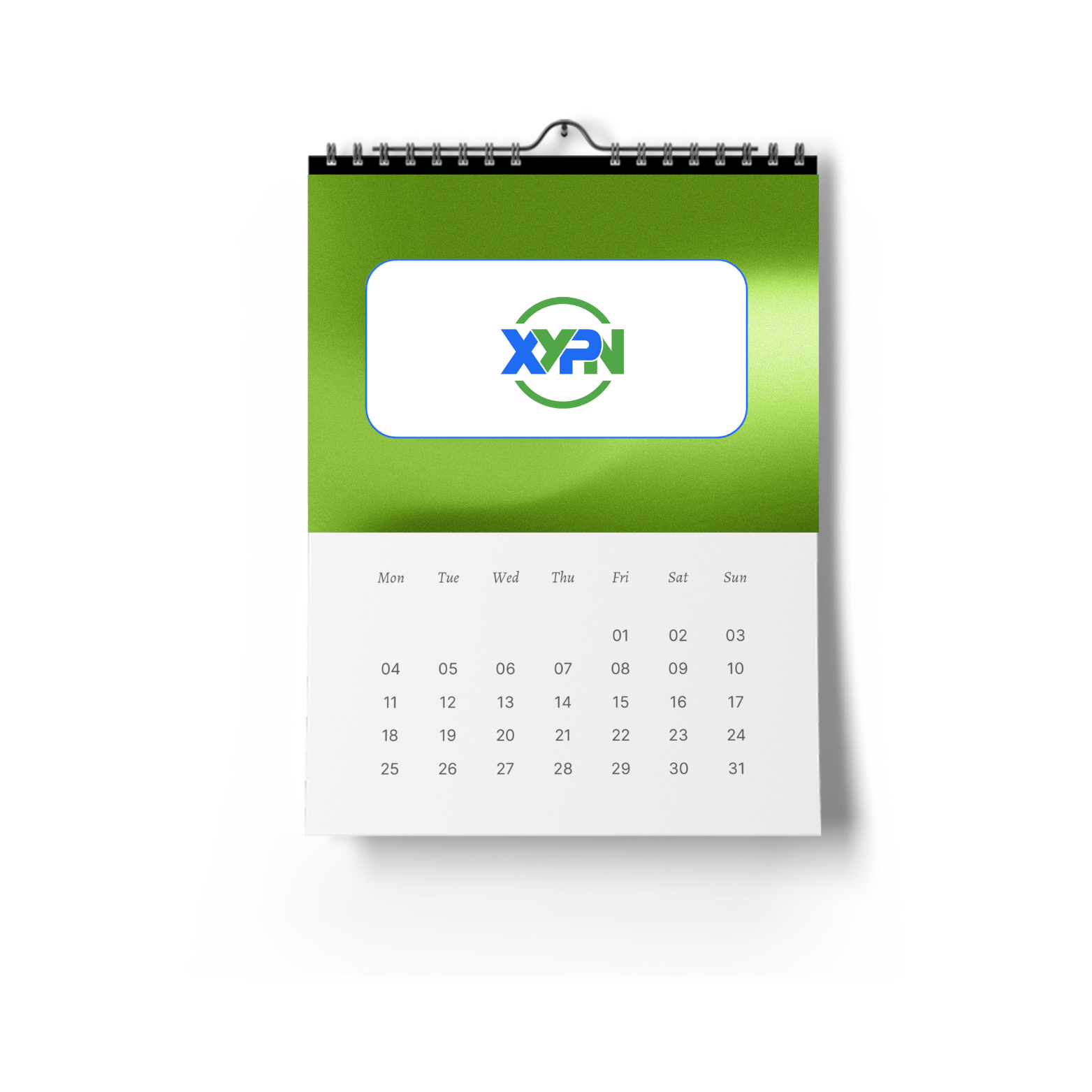 1
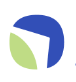 XYPN Live | Minneapolis, MN
October 15-17, 2024
2
Quarterly Market Review 
(Live Session CFP® CE Eligible)
October 22, 2024 @  9am PST / 12pm EST
 Register Here
3
Important Dates (Cont’d)
Veteran’s Day | Support Desk Closed
November 11, 2024
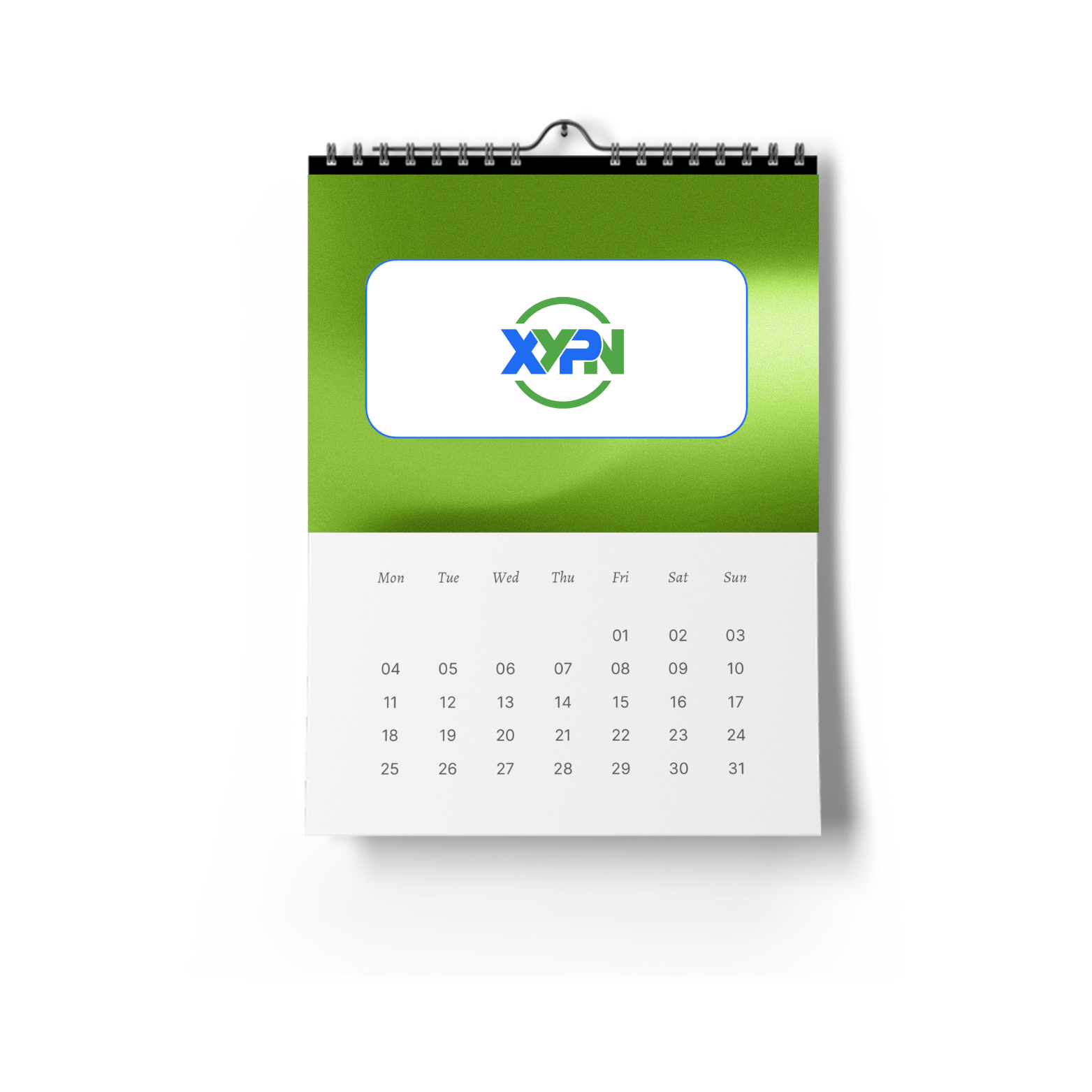 4
Avantis Investors Presentation by Eduardo Repetto
(Live Session CFP® CE Eligible)
November 12, 2024 @ 1pm PST / 4pm EST
Register Here
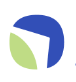 5
Deadline for Year-End Processing 
November 22, 2024Please submit time-sensitive requests for Schwab by the deadline to ensure ample time for processing. This includes RMDs & QCDs, new accounts, roth conversions, etc.
6
September Growth Award Winner
Our September growth award winner is Brent Hoskins, founder of Focal Point Financial Group. Brent had the highest Net New Assets in September, congrats!
Fun fact - Brent onboarded with us in October of 2019! Happy 5 years Brent!
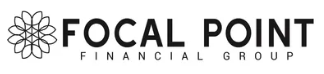 Questions?
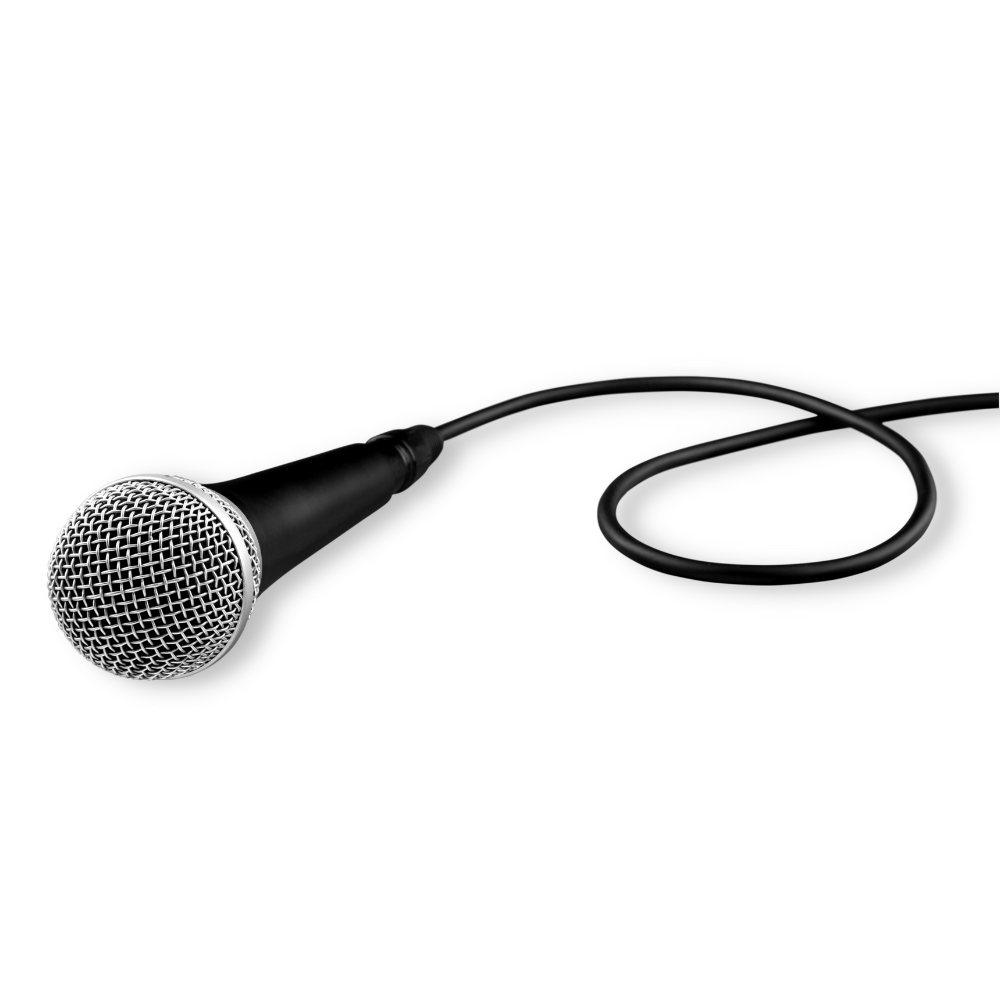 Disclosures
This information is not intended to be used as the primary basis for investment decisions, nor should it be construed as advice designed to meet the particular needs of an individual investor. Investing in mutual funds, ETFs, and other equity and debt securities involves risk, including loss of principal. An investor should consider a portfolio’s investment objectives, risks, and expenses carefully before investing. Please read any applicable funds’ prospectus carefully before investing. Investors cannot invest directly in an index. Indexes are unmanaged and reflect reinvested dividends and/or distributions, but do not reflect sales charges, commissions, expenses or taxes.
XYPN Invest constructs and manages investment models (“Model Portfolios”) through a technology solution. The Model Portfolios can be used by investment adviser representatives (“IARs”) of XYPN Invest, an SEC registered investment adviser (“RIA”), as well as IARs of other unaffiliated RIAs (“iIARs”). iIARs are members of XYPN, but not affiliated with the XYPN Invest RIA. XYPN Invest manages its Model Portfolios on a discretionary basis primarily by allocating assets among various mutual funds and exchange-traded funds (“ETFs”). XYPN Invest may allocate to individual securities in certain circumstances. IARs and iIARs are ultimately responsible for choosing the appropriate Model and overall allocations for their Clients.